Pronoun Case and Perspective
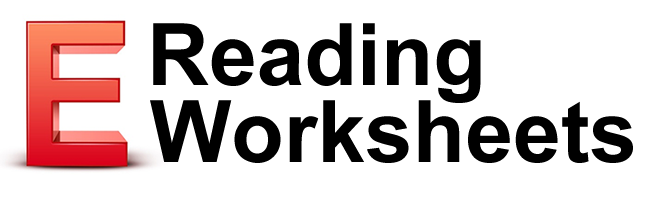 Subjects and Objects
Nouns that take verbs are subjects
Nouns that do not take verbs are objects

Captain Jones waved around his saber and threatened thelandlubbers. 

Which noun is the subject?
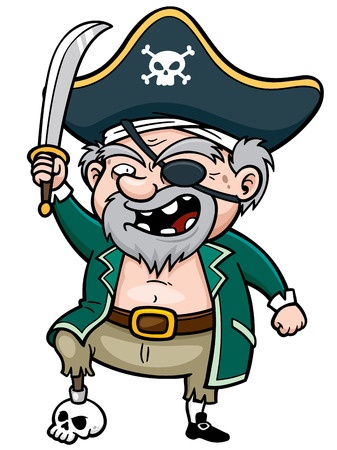 Pronoun Case
Some pronouns change form based on whether they are subjects or object

I taught myself to skateboardbecause nobody else would teach me.

When do we use I?When do we use me?When do we use myself?
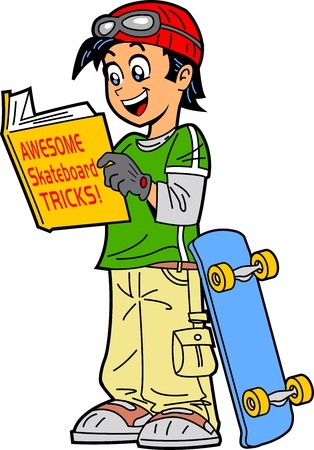 Who Cares?
You sound more intelligent when you choose the correct pronoun case.

Don’t you want to sound more intelligent?


CCSS.ELA-LITERACY.CCRA.L.1: Demonstrate command of the conventions of standard English grammar and usage when writing or speaking.
Subjective Pronouns
Personal pronouns that take a verb

I, we, you, he, she, they, them, it

Example


When we arrived in the new country,we were bearing gifts for the natives.
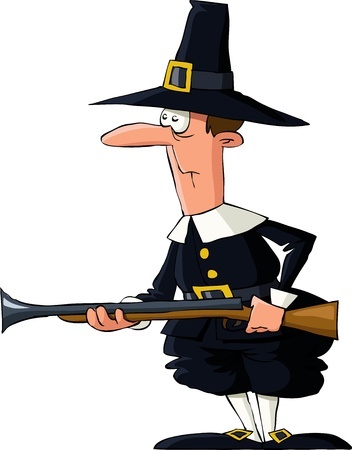 Objective Pronouns
Personal pronouns that do not take verbs

Me, us, you, it, him, her, them

Example


The natives were delighted to meet us.
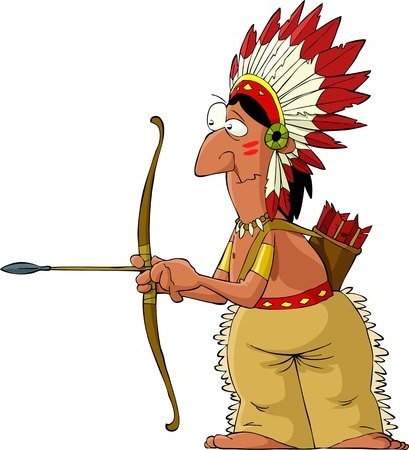 Reflexive Pronouns
Must refer or reflect on the subject

Myself, ourselves, yourself, yourselves, himself, herself, themselves, itself

Example

Tommy the Turkey didn’t want to be by himself anymore so hewas happy to be invited to our table.
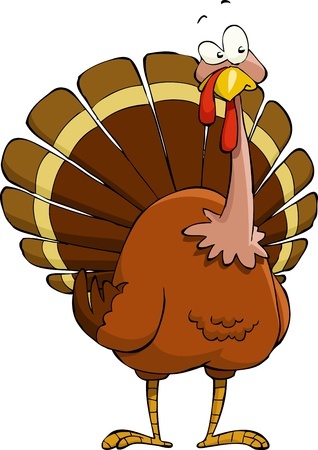 Choosing the Right Pronoun
Use subjective pronouns as subjects and objective pronouns as objects

Slow down and ask yourself, “Did I do this, or did it happen to me?”

Examples

Jed and I went to the swimming hole.
The teacher gave me and Karen a hall pass.
She is taller than I.
Pronoun Perspective
First, second, or third-person

First-Person
I, me, my, myself, we, our,ours, ourselves

Second-Person
You, your, yours, yourself, yourselves

Third-Person
He, she, it, him, her, his, hers, himself, herself, itself, they, them, their, theirs, themselves
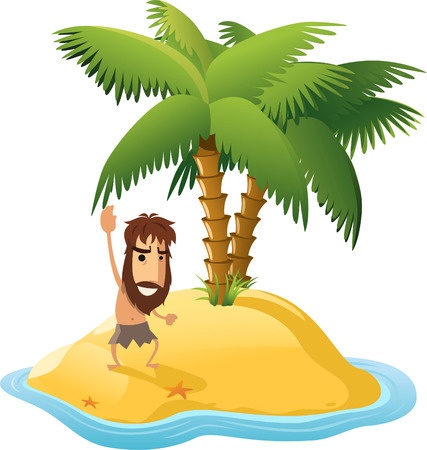 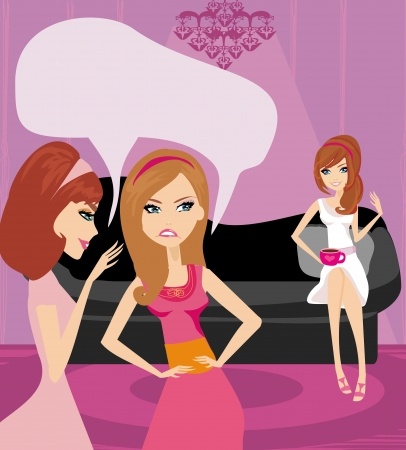 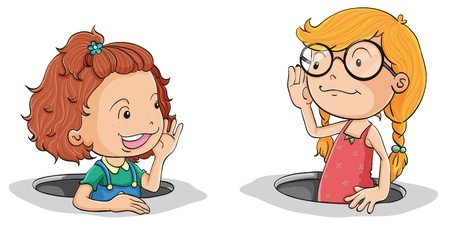 Case and Perspective Chart
More Examples of Pronoun Case
My Dad and _______ were planting a tree for Earth Day.

Do we need a subjectiveor objective pronoun?

Subjective
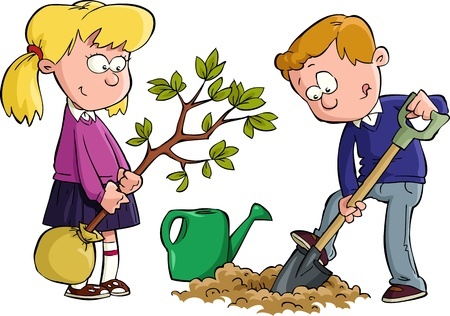 More Examples of Pronoun Case
Alyssa was pleased when the teacher put ______ and Ahmad in a group. 

Do we need a subjectiveor objective pronoun?

Objective
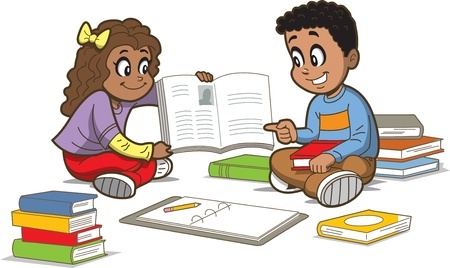 More Examples of Pronoun Case
The patient tried to run from Nurse Christie but ______was faster than ______.

Do we need a subjectiveor objective pronoun?

Subjective
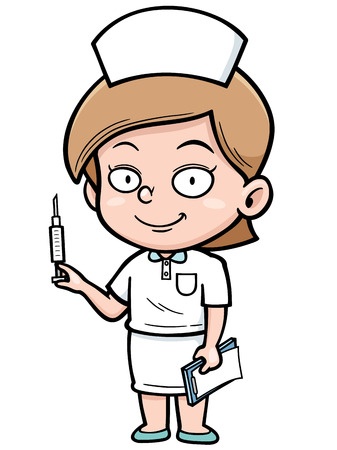 Review
Subjective pronouns take verbs.

Objective pronouns do not take verbs.

Reflexive pronouns reflect on the subject.
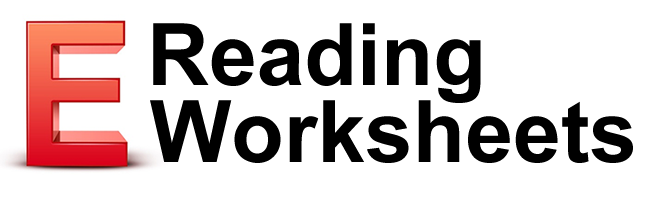